New Jersey Chapter Board of Directors Meeting
January 13, 2025
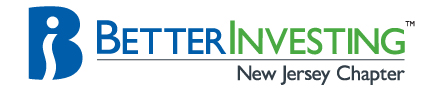 First Cut Mentoring
Robin Ware
January 13, 2025
3
[Speaker Notes: General Disclaimer Slide.  
Note: Please ensure to check the copyright and usage of any image that is used for your slides.]
4
Agenda
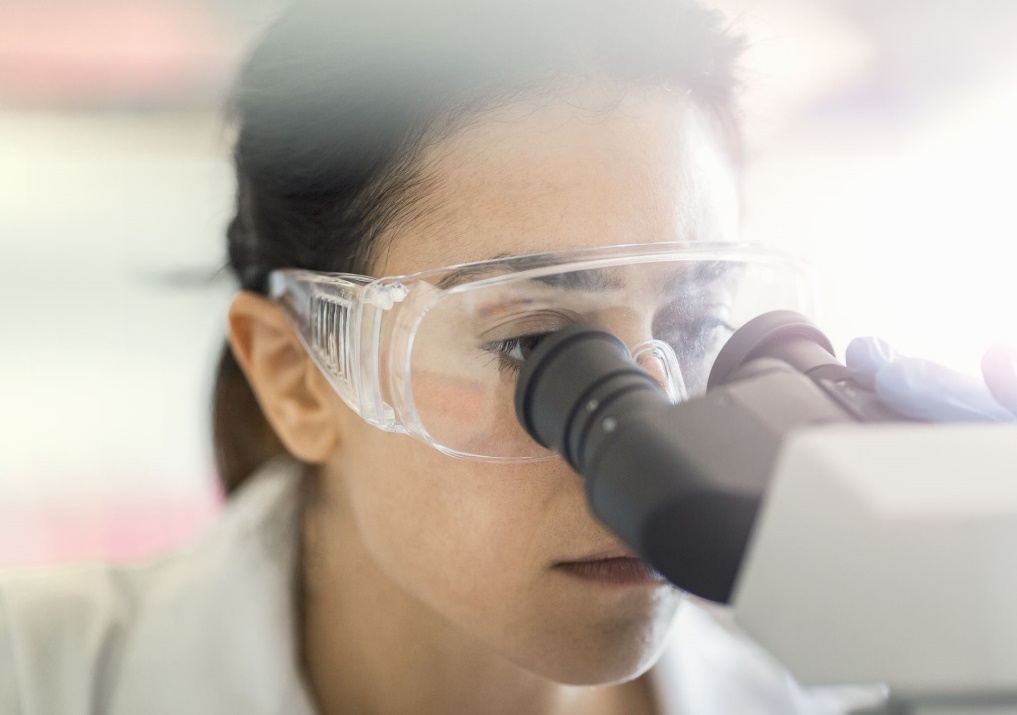 Kinsale Capital Group
The Five Judgments
Kinsale Capital Group Research
Complete the SSG
Complete a First Cut
5
Kinsale Capital Group
Specialty commercial insurance
Moved into personal insurance – auto, ‘high value” homeowners, high risk as a growth opportunity
Serve Excess & Surplus markets – other insurers consider high risk
Conservative astute underwriting
Technology
Diversified in many lines of insurance in 50 states
6
Five Judgments
Sales 5 Year Forecast
Earnings Per Share 5 Year Forecast
High Price Forecast
Low Price Forecast
Payout Ratio
7
Analyst Estimates
5 Year Estimates of Sales and Earnings Growth

At least 3 sources 
Morningstar 
Value Line
Seeking Alpha 
Yahoo 
Zacks
Member Sentiment
Company History and Future
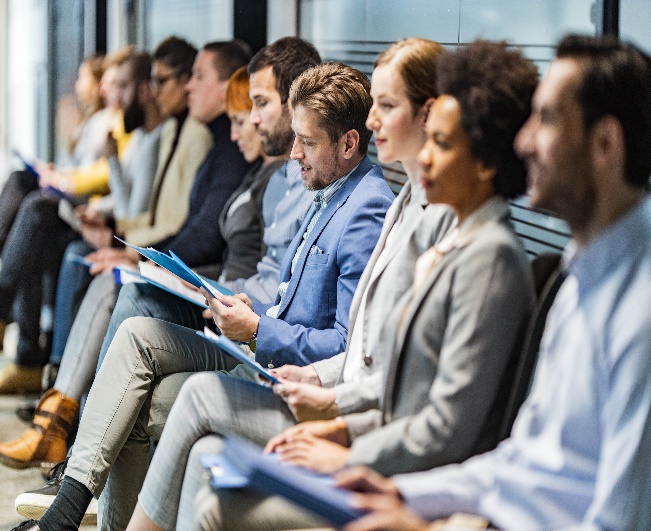 8
Research
Find at least 3 sources for Sales and EPS
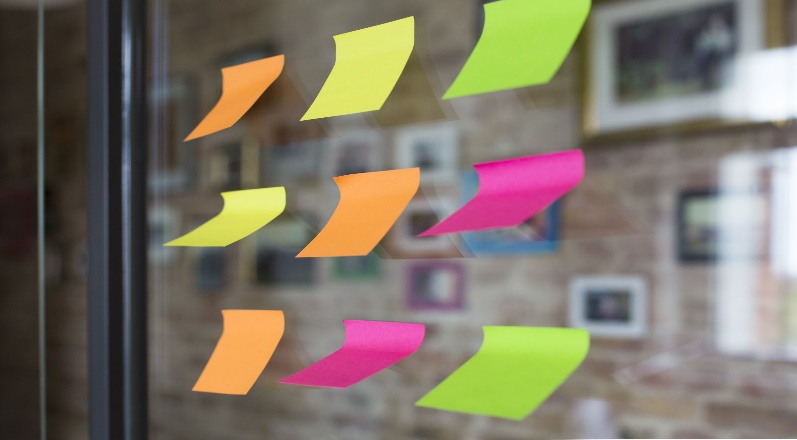 9
Prepare Stock Selection Guide
Complete your SSG based on your research
10
Compare Member Sentiment
11
Research, Prepare, Compare
12
North Florida Chapter Events
Tuesday Training Workshop: Back to Basics for the Stock Selection Guide (SSG)
Part 1 - Analyze Growth and Quality (January 7)
Part 2 - Valuation and Return (February)
Part 3 - Five Judgments (March)
Virtual Education Fair – Saturday, April 5th at 10AM
Find Great Stocks – join Dan Harter and Robin Ware as they navigate the BetterInvesting website, SSGPlus and a variety of other tools to find great stocks.  Have your pen and paper ready to jot down the tickers because we will use these tickers for the 1-Minute Stock Selection Guide presentation.
The 1-Minute Stock Selection Guide - In session 2, Dan and Robin will prepare the 1-minute SSG which will allow you to quickly review these stocks and determine if they are worthy of further analysis, consideration and your hard earned $$$.
13
Questions?
Robin Ware | rwfincon@gmail.com
www.BetterInvesting.org/Contact-us
14
NJ Chapter’s 2025 First Cut Challenge
TO PARTICIPATE:
Download the First Cut Stock Study Report Template from the BI website
Complete and save as directed on the form. Submit your completed form as a Word doc and the SSG in PDF format to FirstCut@betterinvesting.net
Clubs or individuals can submit a First Cut, although if the First Cut is submitted by a club, only one prize will be awarded
First Cuts must be published on the BI website to be counted
15
NJ Chapter’s 2025 First Cut Challenge
Prizes will be awarded to the top six clubs or individuals who submit and have published the most First Cut Reports
1st, 2nd, and 3rd place winners will receive a one-year SSGPlus Membership or Membership Upgrade 
4th, 5th and 6th place winners will receive a book of choice from the BetterInvesting Book Series
Mutual Fund e-book
Using Portfolio Management Wisdom Handbook
Investment Club Operations e-book
Stock Selection Guide e-book
16
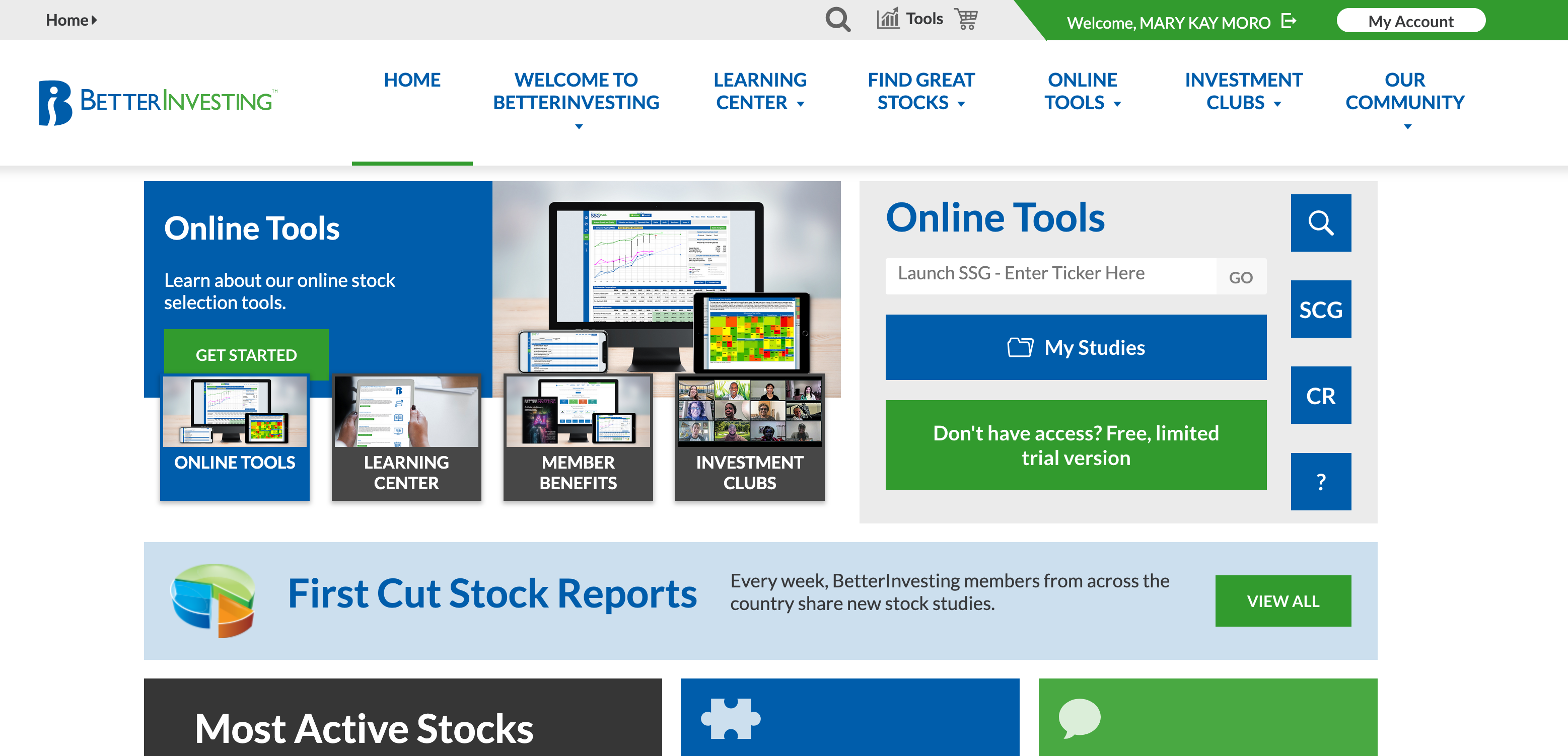 17
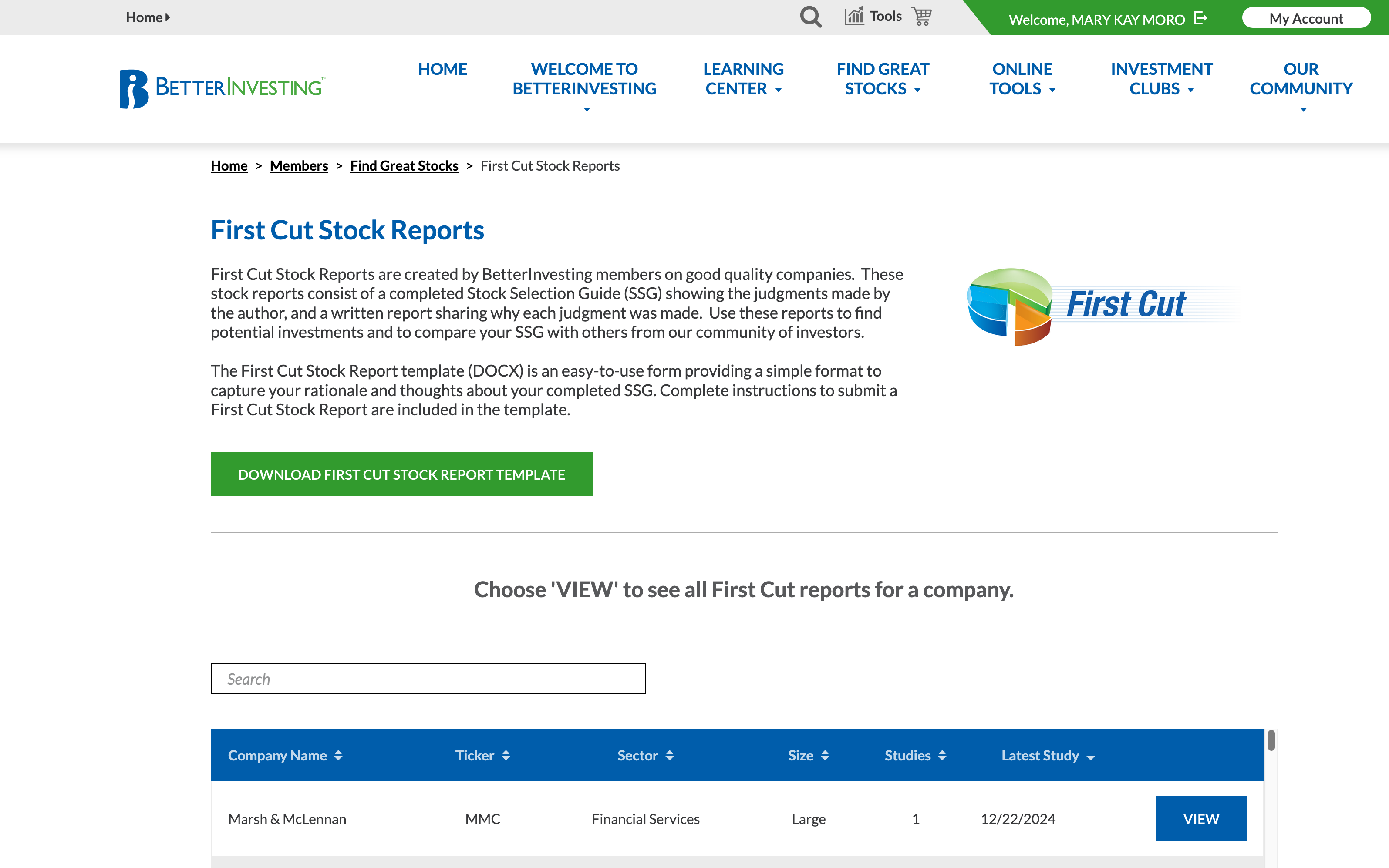 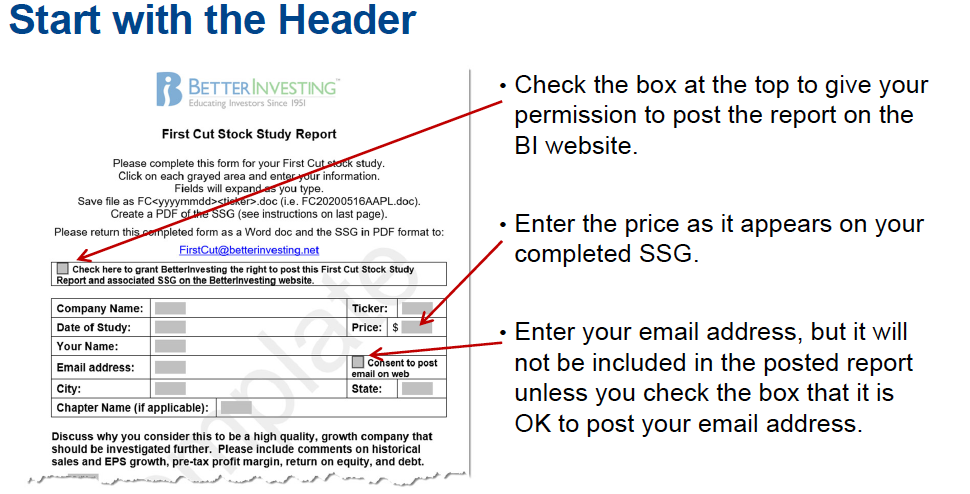